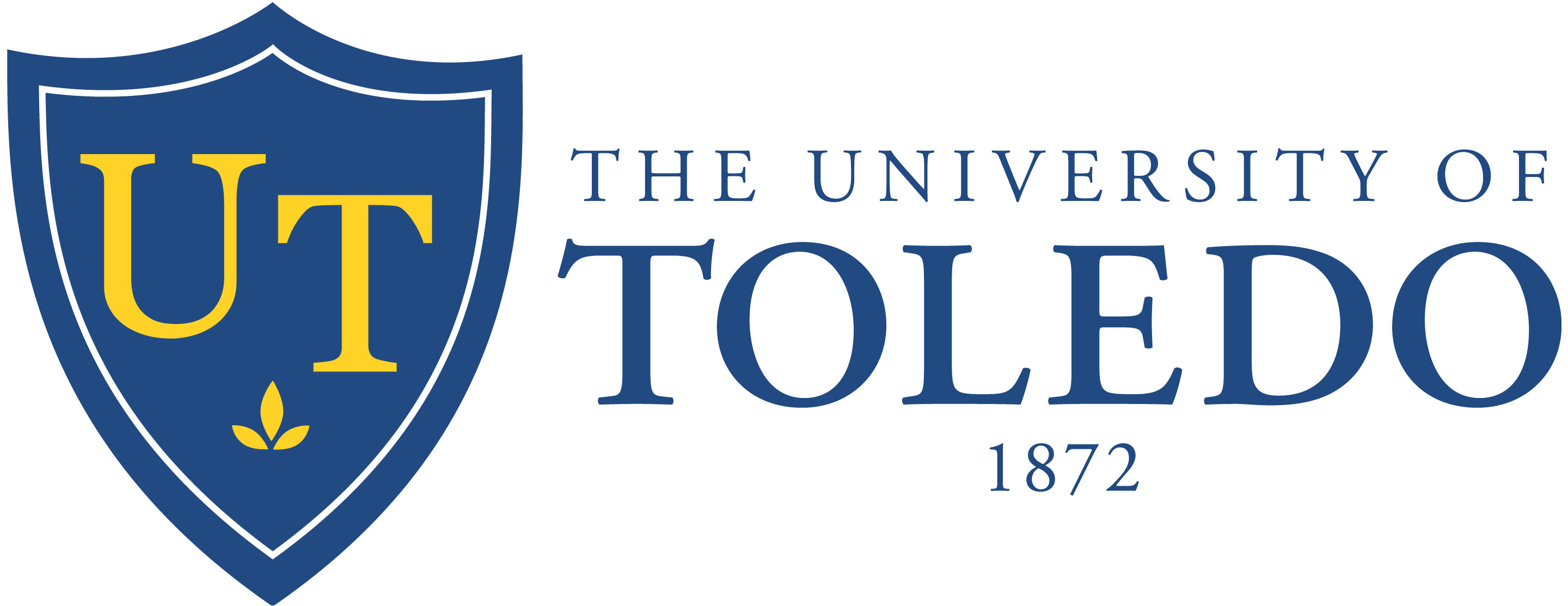 Board of Trustees
Finance & Audit Committee Meeting
December 15, 2014
1
Supplemental Capital Budgeting Request
UT CAPITAL SPEND VS. HIGHER ED INDUSTRY
Key Take-Away Message:
UT spending on physical plant lags the industry
Our physical plant is older than the industry
Our current pace of funding will cause the University to fall further behind.   
This same picture exists if we looked only at UTMC.
2
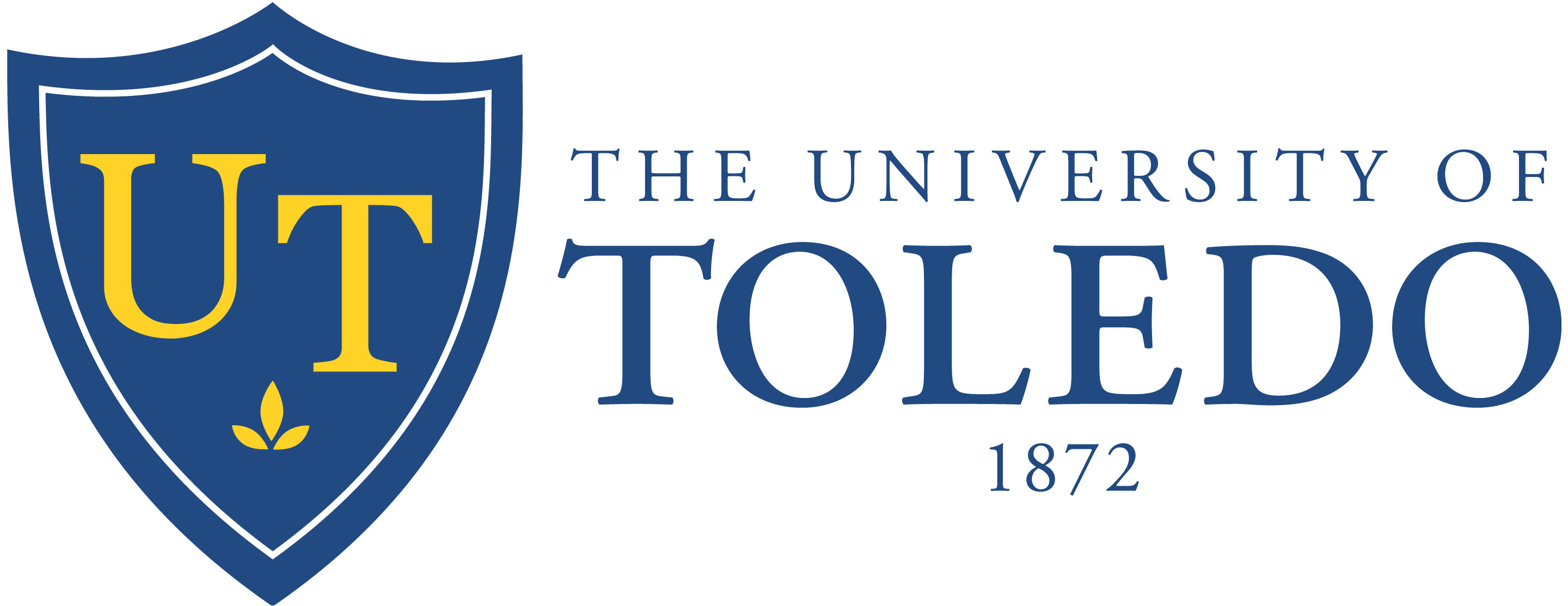 INVESTMENT IN CAPITAL ASSETS – THE CONUNDRUM
Cash from Operations and State Capital Appropriations are insufficient to properly re-invest in the capital assets of the University.  

To properly fund depreciation, the University would need to use institutional reserves or debt. 

This is not sustainable over the long-term.

The University capital funding is $28M short of depreciation and approximately $40M short of the higher education industry.  This shortfall is split roughly 50/50 between the academic and clinical missions.
3
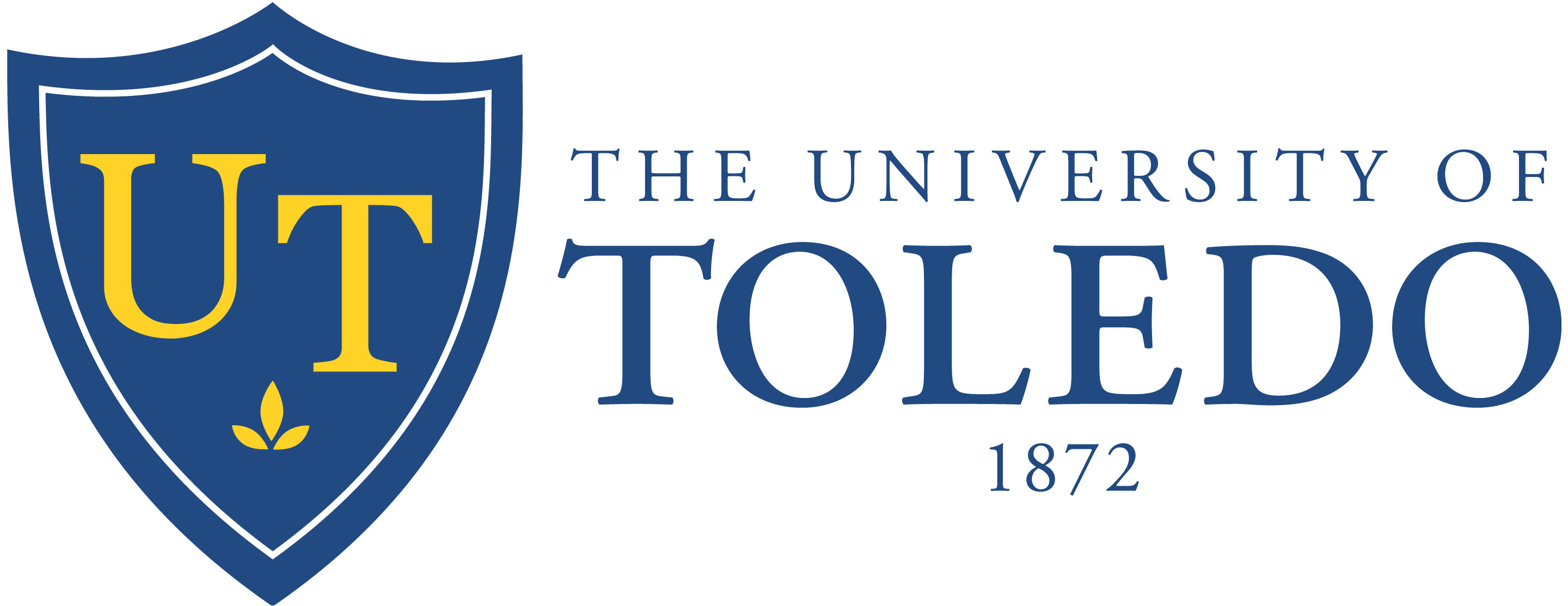 FY 15 CAPITAL BUDGET ALLOCATION
FY 15 Capital Budget was determined based on a break-even cash flow model.  

The Academic portion was allocated between Facilities, IT, and Provost.

The Hospital portion was allocated between top management and individual leaders.  Management’s portion was further allocated between Clinical, Facilities, and IT related initiatives.
4
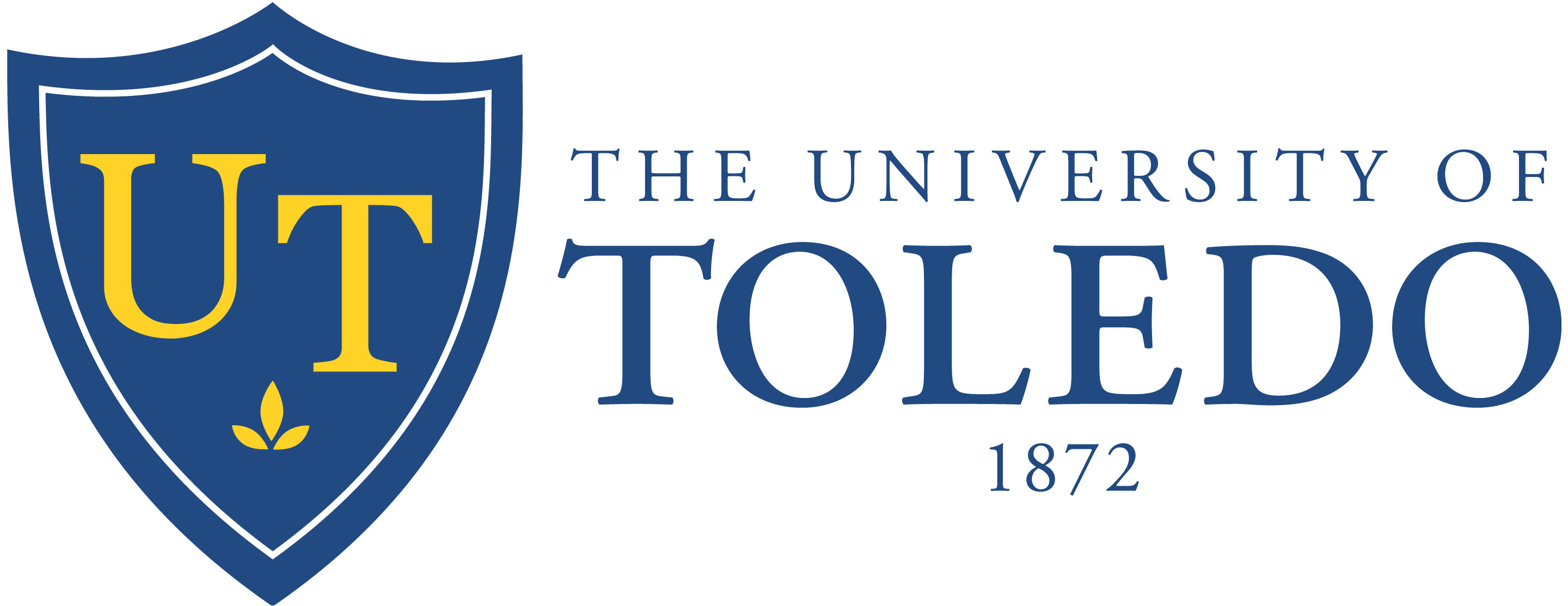 UT LIQUIDITY VS. INDUSTRY
Key Take-Away Message:
UT liquidity lags the industry
For context, one day of cash for UT equals $2.3 million
This same picture exists if we looked only at UTMC.
5
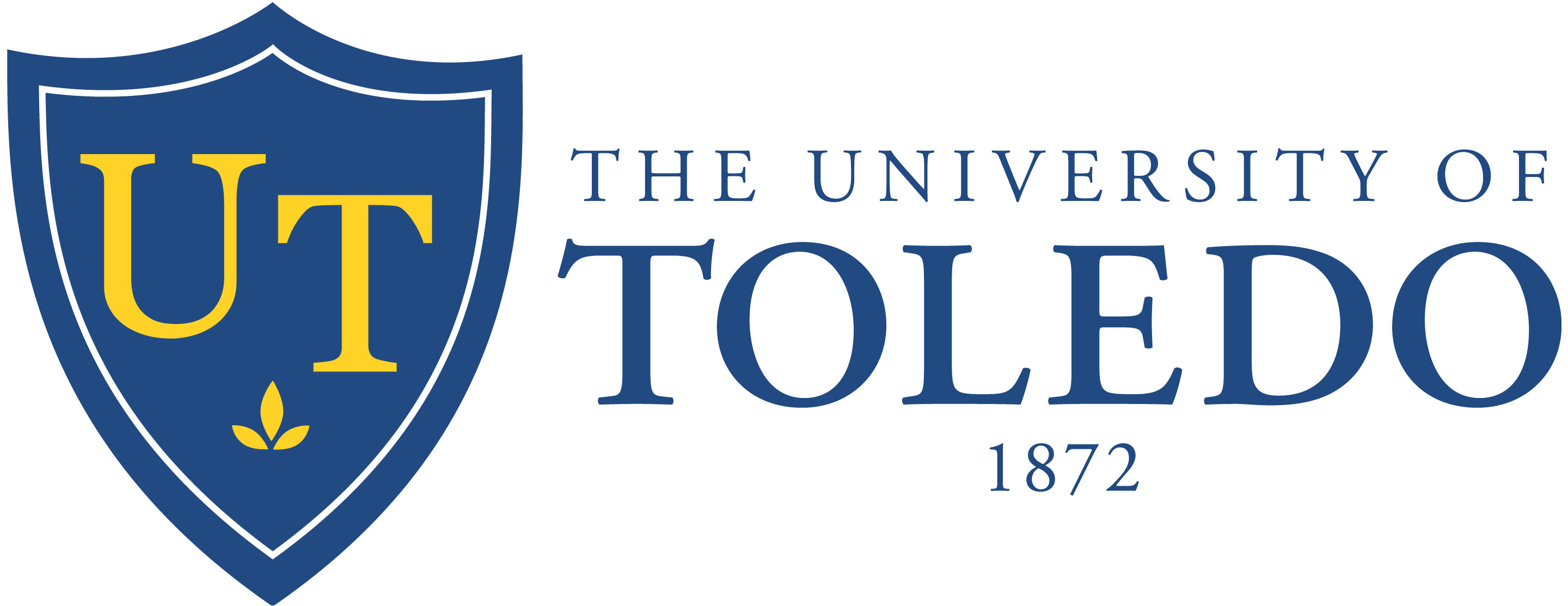 A PRACTICAL REALITY
The University cannot accomplish its Academic and Clinical missions on capital spending from operations and statement appropriation of only $29.9 million (FY 15 Budget)

Not properly investing in our plant will accelerate a downward spiral that will drive patients, physicians, students, faculty and staff  away from the institution. 

While we are diligently exploring ways to increase capital funding, we must continue to run the hospital and university.  

We recommend that $28.7 million of supplemental capital funding be approved, with actual spending to happen over the next three fiscal years.  This total amount would reduce cash on hand by 12 days, if no other management action is taken over that three year period.
6
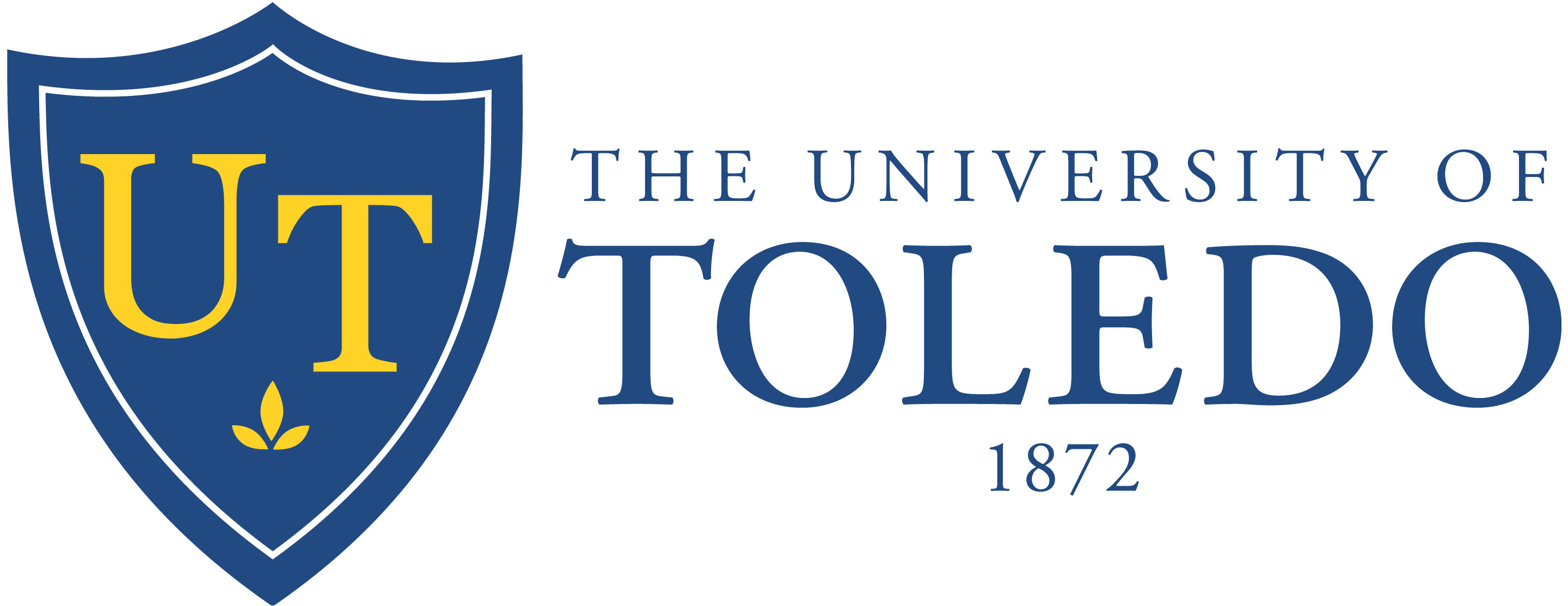 REQUEST OF SUPPLEMENTAL CAPITAL FUNDING
7
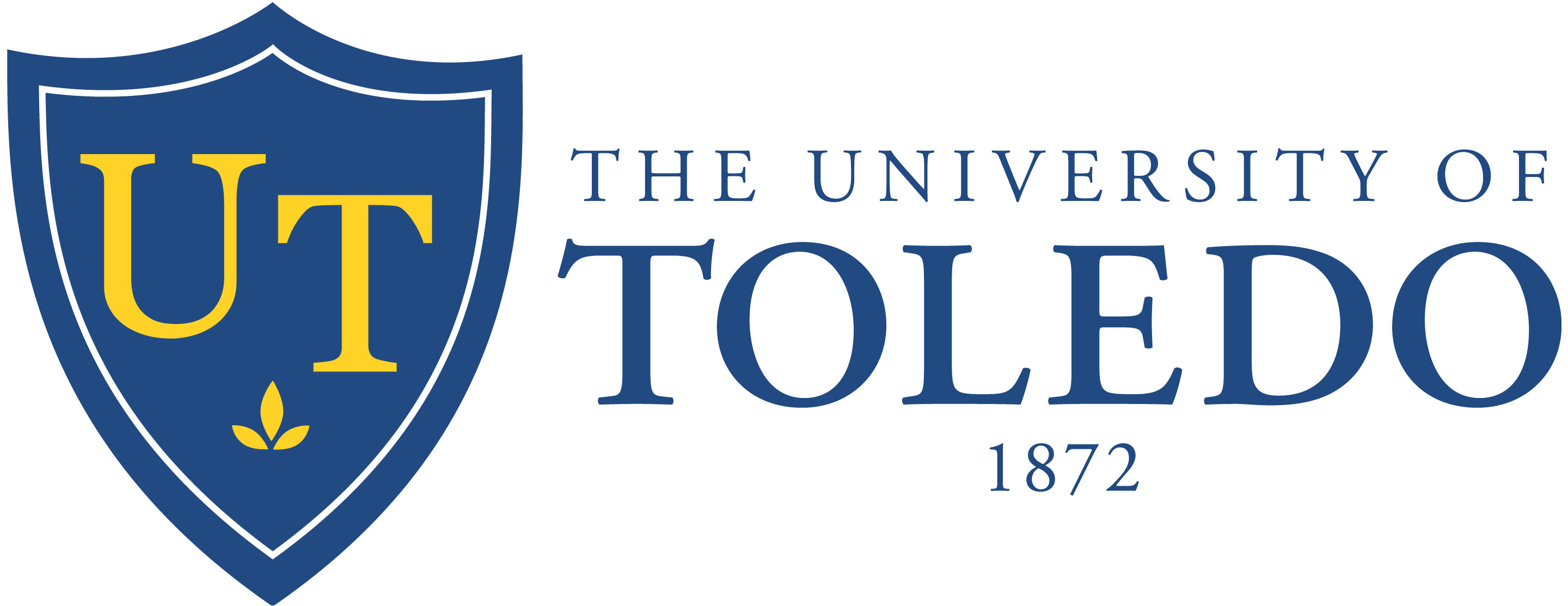